Презентация к уроку «Астраханский кремль в XVI-XVII вв.»
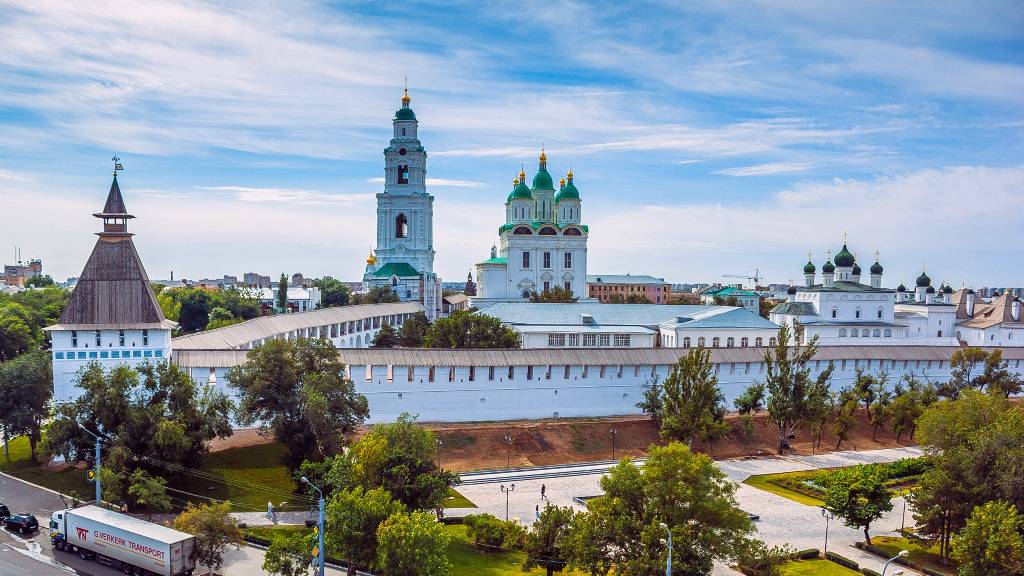 Работу выполнил: ученица 9 «Б» класса Рустамова Жумагул
Руководитель: учитель истории Акатова Э.Р.
Краткая информация
Вот Пыточная башня, в ней музей камеры пыток. "Пыточной" башню сделал воевода Хворостинов, в 1607 году присягнувший Лжедмитрию II, а в 1613 убитый Заруцким. А в 1670 запершиеся в башне стрельцы во главе с князем Каспулатом Черкасским отбивались от разинцев и казаков вплоть до того, что израсходовав все пули, стреляли монетами. А рядом пороховой погреб.
Пороховой погреб и Пыточная башня Астраханского кремля
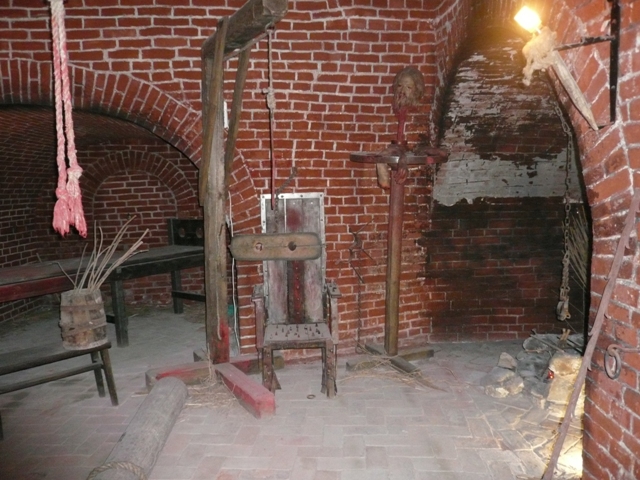 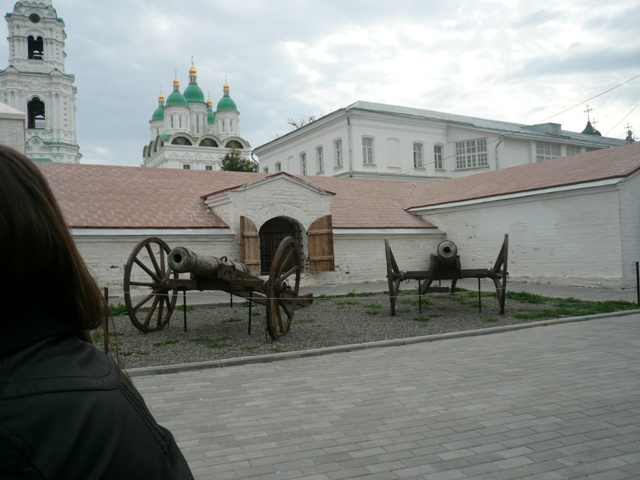 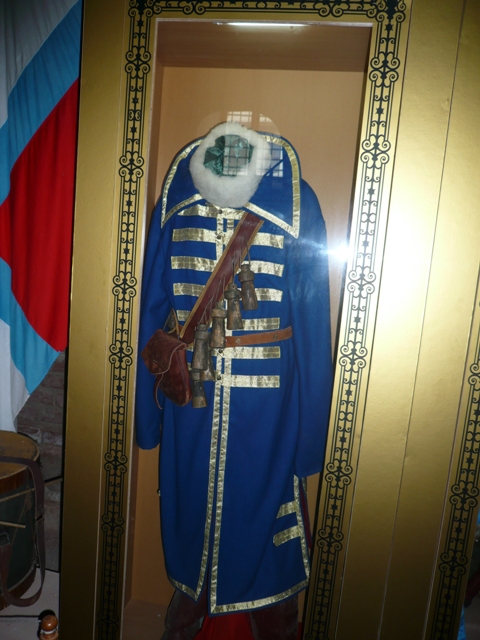 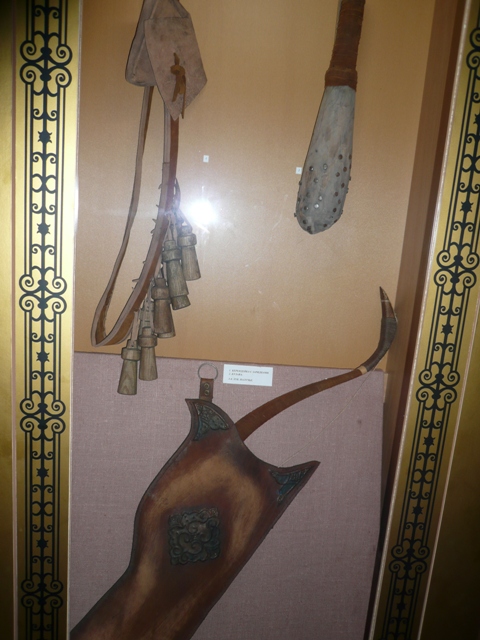 В Пороховом погребе хранится оружие XVI-XVII вв.
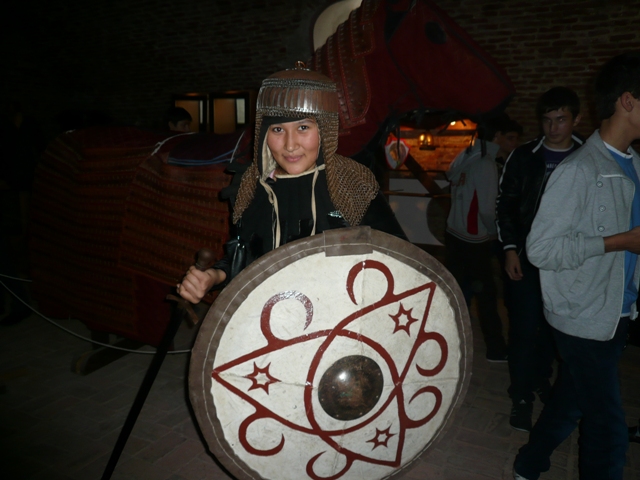 И запасы пороха…
Пушки-грозная сила…
В Пороховом погребе можно увидеть  избу стрельцов. Познакомиться с их жизнью и бытом.
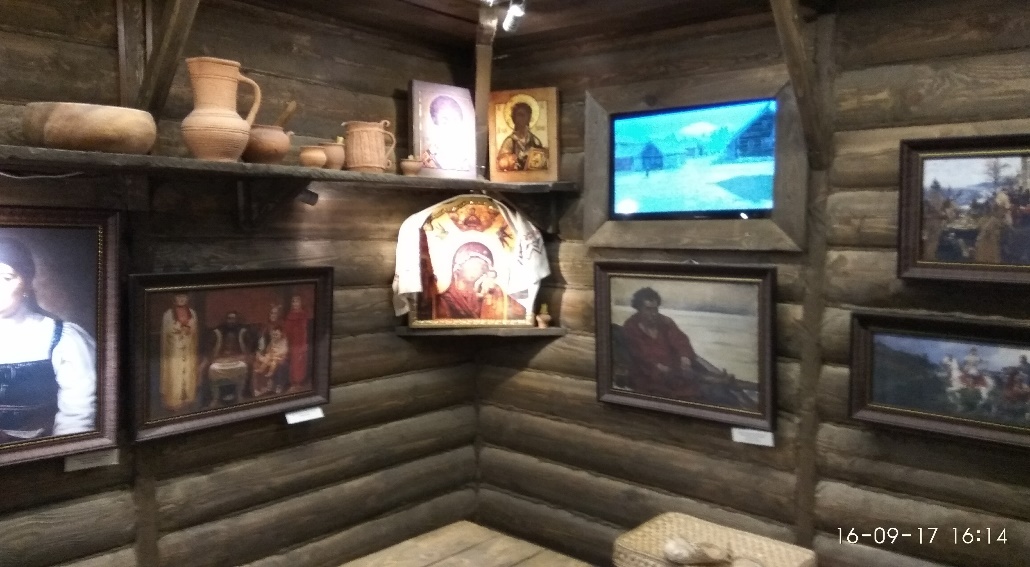 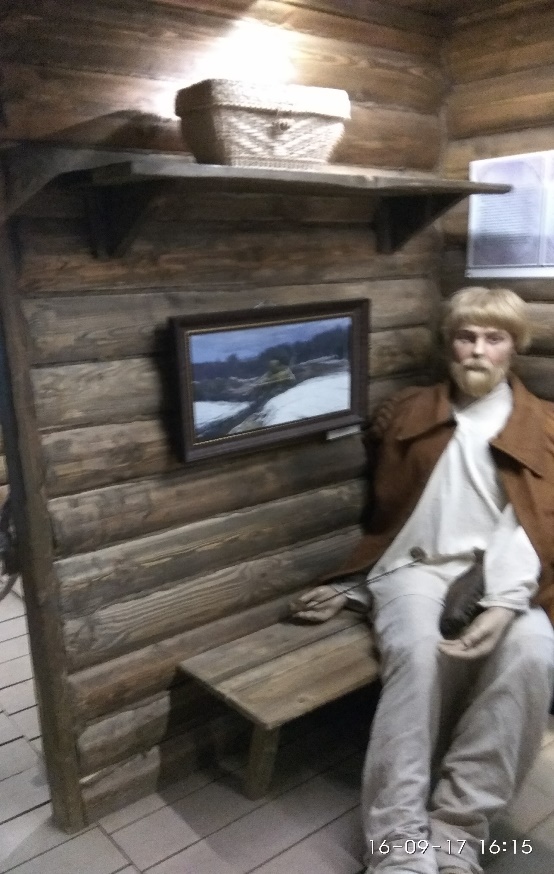 В Пыточной башне пытали «разбойных людей»
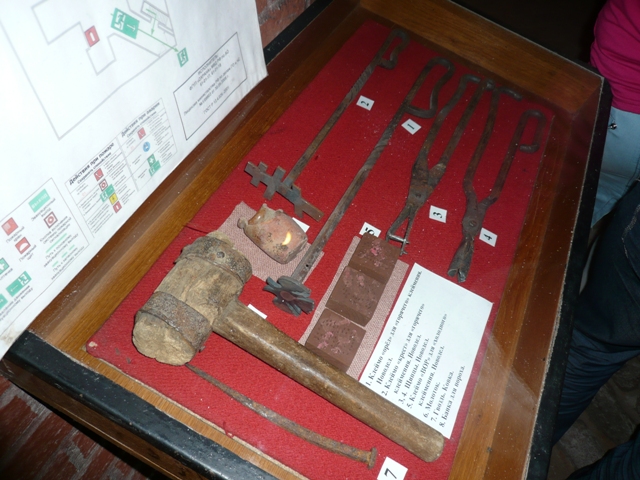 Спасибо за внимание!!!